Changing Cities:
London:  a growing city







Thursday, 21 March 2013
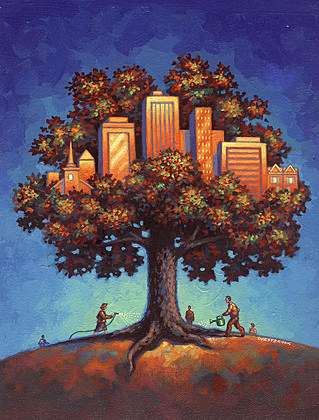 Homework.  Due next lesson.
Complete the Bedzed worksheet
Coming up
London, a growing city.  Good or bad?
Rubbish- where does it go?
Evaluating rubbish disposal methods
How to reduce eco-footprints
Bedzed:  a sustainable approach?
In the next 90 minutes
All students will:
Evaluate different viewpoints about the growth of London
Describe where London’s rubbish goes
Evaluate the advantages and disadvantages of different waste management schemes
Describe and explain ways of reducing eco –footprints
Evaluate Bedzed
To start
Match the continent to its eco- footprint:
Europe
Africa
North America
Asia
To start
Check your answers






Extra:  how might these footprints  change by 2035?  Why?
London:  some facts.
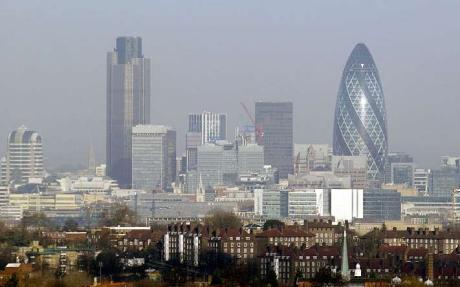 Produces 9% of UK GDP (Gross Domestic Product)
4th largest urban economy in the world
What will this mean for London? Good? Bad?
As prosperity increases more people will come to live and work, needing more energy, food, homes and transport- this will put strain on people and the environment
London, a growing city.  Good or bad?
OUTPUTS
WASTE
40.9 million
Tonnes of CO2
27 million tonnes 
of food, construction
And demolition
Materials, 
Manufactured goods, 
chemicals, etc
Inorganic waste into 
landfill
Organic waste into
Rivers
28% of all water
is lost through
Leakage
18% of all
energy is wasted
MANUFACTURED GOODS
14 million tonnes 
of manufactured goods,
Food, building
Materials, etc
INPUTS
FOOD
6.9 million tonnes pr. Yr
WATER
866 billion litres pr yr
94 million litres of
bottled water in 2260
tonnes of plastic
ENERGY
13.2 million tonnes 
oil equivalent made up of
21% electricity
23% liquids
55% gases
<1% renewable
CONSTRUCTION 
MATERIALS
20 million tones
WORKERS
3 million daily commuters
49 million 
tonnes 
of materials 
consumed
In your books, explain
how each of the
following people would
see this situation
Environmentalist
Economist
Londoner
64 billion
Passenger km 
travelled each year-
69% by car
London, a growing city.  Good or bad?
An environmentalist would / would not like London’s growth.  This is because ____ resources will be required leading to_____

An economist would be happy / unhappy because  _______

A Londoner’s view is that the growth of London is ________
This lesson is rubbish!
Londoners produce 2 million tonnes of waste a year! Where does your rubbish go?





Use pages 209 – 211 to identify where our rubbish goes.
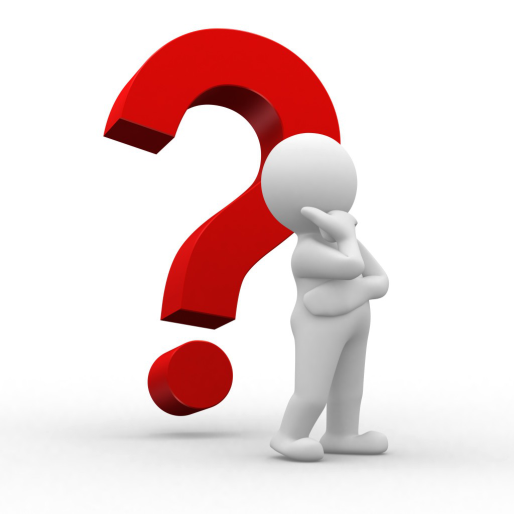 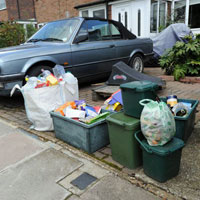 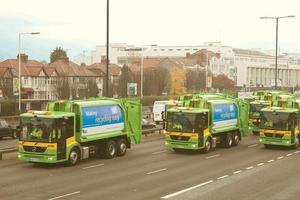 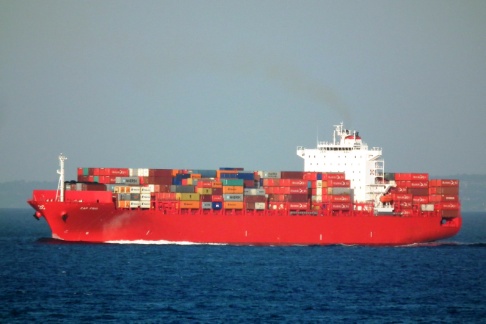 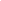 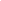 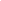 Where does our rubbish go?
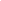 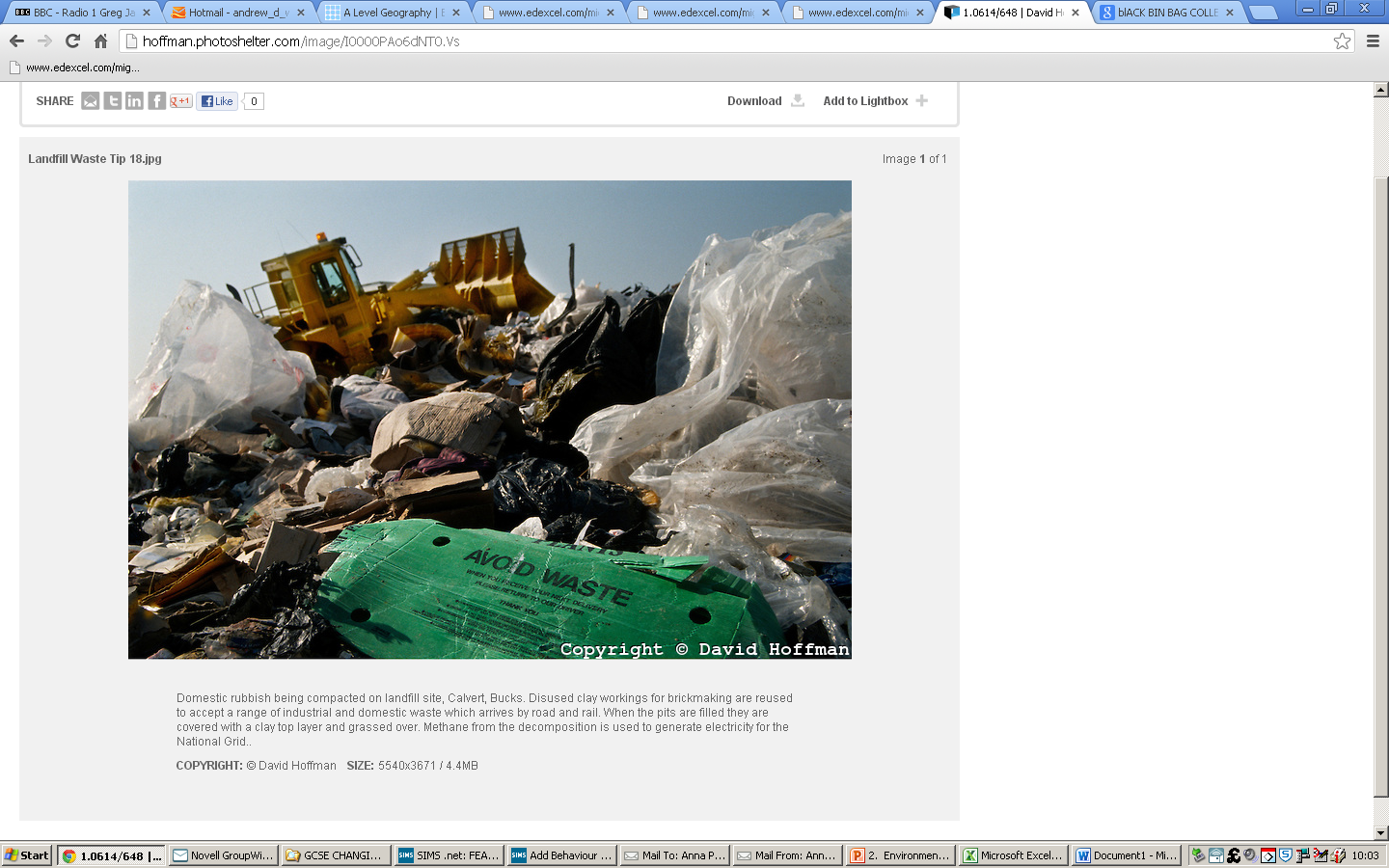 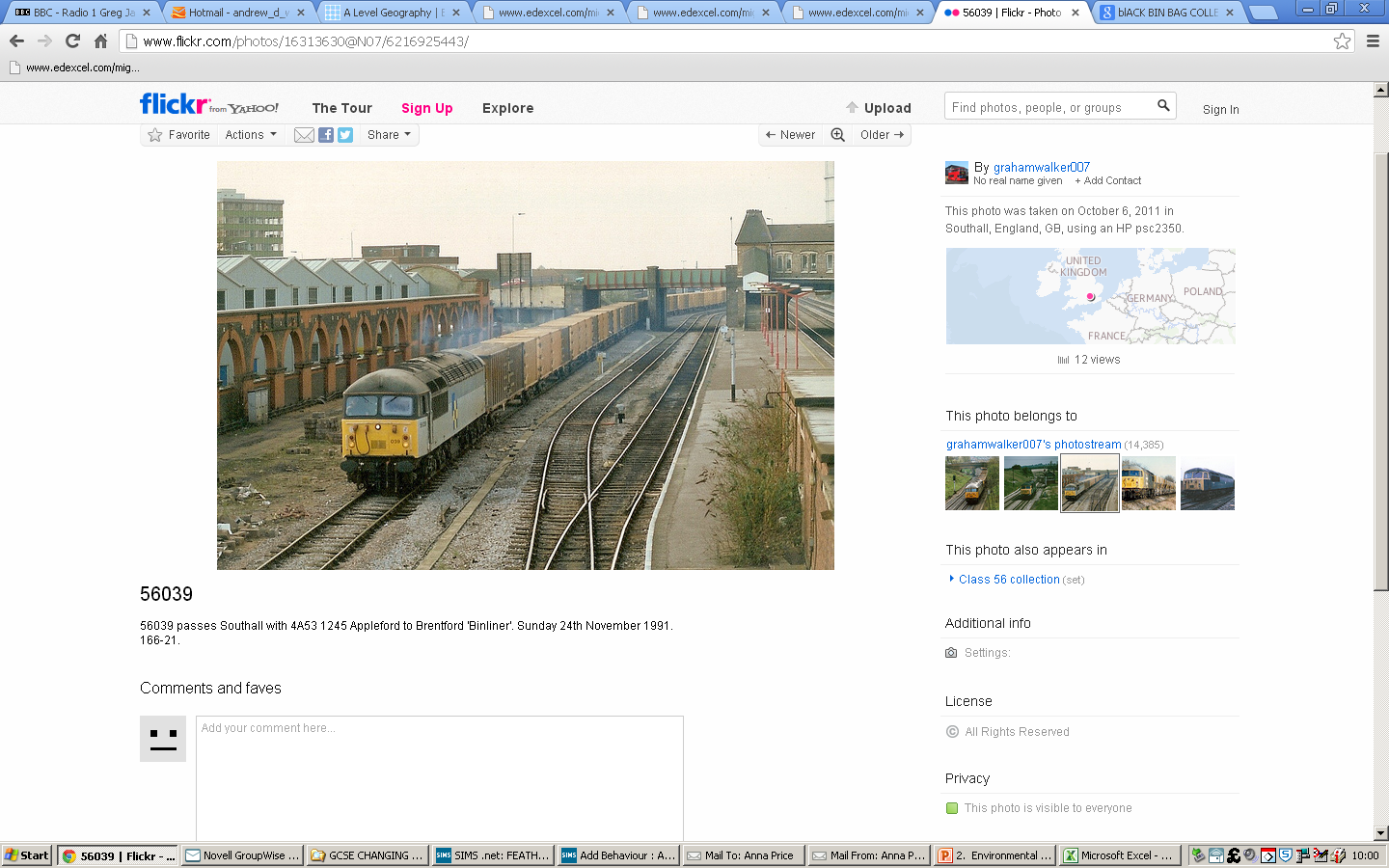 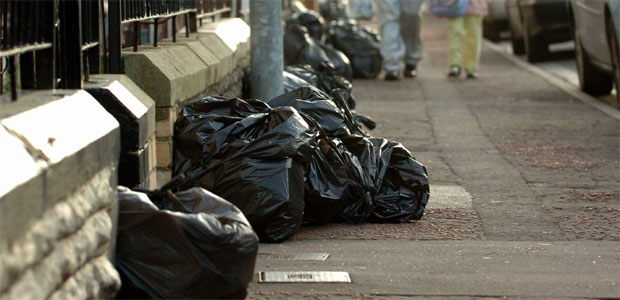 The front gate
Landfill in Calvert
Train from Southall
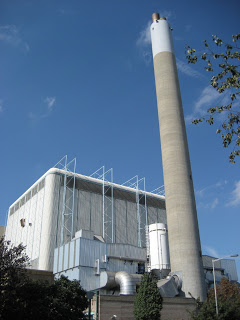 Waste to Energy plant Millwall
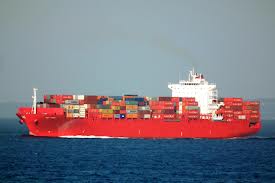 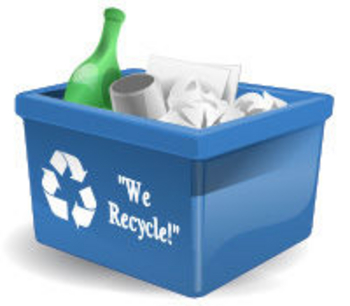 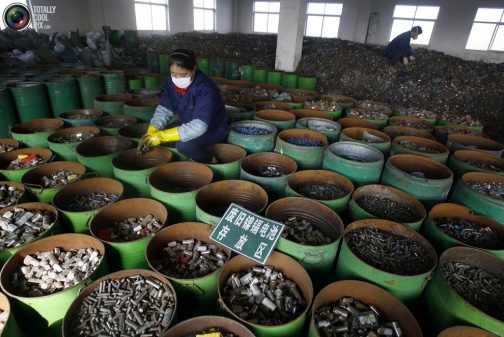 Chinese factory
The front gate
Container ship
Task
Using pages 209 – 211 identify the advantages and disadvantages of:

Landfill
Recycling
Waste to Energy

You can present your work as a table or a series of paragraphs.
Task: Using pages 209 – 211 identify the advantages and disadvantages of different types of rubbish disposal:
Advantages
Cheap

Uses old quarries

Completed sites can be used for parks

Reduces CO2 emissions

Methane is a cheap fuel

Provides cheap electricity

Will last a long time

Stops deforestation for new raw materials

Councils do not have to pay landfill tax
Task: Using pages 209 – 211 identify the advantages and disadvantages of different types of rubbish disposal:
Disadvantages
Attracts seagulls

Can be smelly

Chinese workers may be exploited
Increased CO2 emissions

Can create heavy traffic

Does not get rid of all waste
Dangerous chemicals can leak into water supply
Practice Question
Using examples, explain how the footprints of cities often extend way beyond the city boundaries (4 marks)
Attempts to reduce a city’s eco-footprint
How can a city reduce it’s eco-footprint?

Action can be taken by individuals and the government. 

What should each group do?
Attempts to reduce a city’s eco-footprint
How can a city reduce it’s eco-footprint?

Action can be taken by individuals and the government. 

What should each group do?
Buy “local” seasonal food

Provide recycling facilities

Improve public transport
Reduce car use
Provide grants for home insulation

Develop sustainable energy sources

Use a refillable water bottle

Have holidays in GB
Task
Select 2 actions for each group.

Explain how each action will reduce the eco-footprint of London.
Is BedZed a sustainable solution for London?
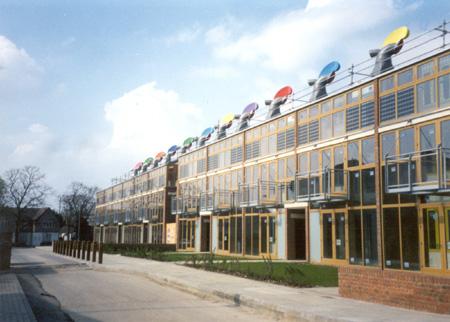 The Beddington Zero Energy Development (BEDZED) near Croydon, Greater London, is the largest carbon-neutral eco-community in the UK. It is built on reclaimed land and focuses on social and environmental sustainability, while promoting energy conservation. 

It is known as ‘eco-town’ and is built on a brown field site (an area that has already been built on) so when it was built, it did not damage any eco-systems.
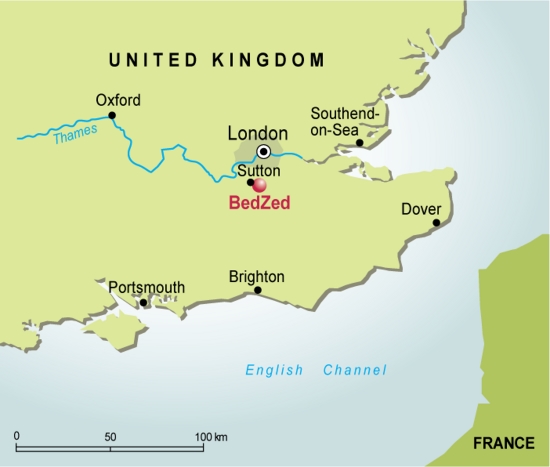 Homework.  Due next lesson.
Annotate each feature of Bedzed to explain how it is reducing the eco-footprint.
What other features would you introduce to further reduce the eco footprint?
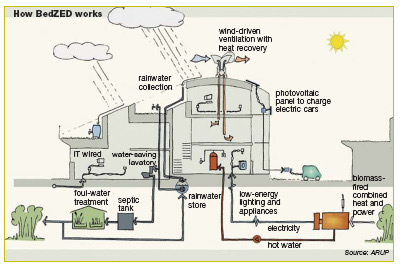 Finally
These are the answers.  What are the questions?

The USA
Dangerous chemicals can leak into water
Nice parks are created
China